ERGENLİK DÖNEMİ
YUMAKLICERİT ORTAOKULU REHBERLİK SERVİSİ
Hazırlayan: Ayşegül ATA
YUMAKLICERİT ORTAOKULU REHBERLİK SERVİSİ
Siz de bu soruları kendinize sordunuz mu?
Niçin vücudum tanıyamayacağım kadar hızlı değişiyor? 
Sesimde neden bir farklılık var?
Duygularım neden sık sık değişiyor?
Kendimi tanımaya çalışıyorum ama galiba olmuyor?
Neden böyle sakarca davranıyorum?
YUMAKLICERİT ORTAOKULU REHBERLİK SERVİSİ
Peki bu soruları neden kendinize soruyorsunuz. Hiç merak ettiniz mi ? 
Cevabı burada                    çünkü gelişiyor ve değişiyorsunuz!

Kısacası ‘kendiniz’ oluyorsunuz!
YUMAKLICERİT ORTAOKULU REHBERLİK SERVİSİ
ERGENLİK ?
YUMAKLICERİT ORTAOKULU REHBERLİK SERVİSİ
BULUĞ DÖNEMİ 
Kızlar için 10, erkekler için 12 yaşları buluğ veya buluğ öncesi bedensel farklılaşmanın görüldüğü yaşlardır. Bu yaşlarda kız ve erkeklerde iştah artışı görülebilir.
Her iki cins de bu dönemde kendi cinslerine uygun tavırları benimsemeye başlarlar.
YUMAKLICERİT ORTAOKULU REHBERLİK SERVİSİ
Buluğda 12-13 yaşlarındaki kızlar, aynı yaştaki erkeklere göre ortalama daha uzun ve kiloca ağırdırlar. 15 yaşlarından sonra bu durum erkeklerin lehine olacak şekilde değişir.
YUMAKLICERİT ORTAOKULU REHBERLİK SERVİSİ
Ergenlik; çocuklukla erişkinlik arasında yer alan, hızlı bir büyüme, gelişme ve olgunlaşmanın olduğu bir dönemdir. Yani bir ‘ara dönem’dir.
YUMAKLICERİT ORTAOKULU REHBERLİK SERVİSİ
Ergenlik; toplumdan topluma, kişiden kişiye farklı özellikler gösterebilir. Aynı toplumda bile bu farklılıklar söz konusudur.
YUMAKLICERİT ORTAOKULU REHBERLİK SERVİSİ
ERGENLİK DÖNEMİNDE DUYGUSAL GELİŞME
       Peki duygularımızda ne gibi değişiklikler oluyor? İlk önce bir kimlik arayışı içine giriyoruz. Kimlik arayışı ben kimim, bu dünyaya neden geldim, nasıl davranmalıyım…? sorularıyla başlıyor.
YUMAKLICERİT ORTAOKULU REHBERLİK SERVİSİ
Gizliliğe önem verir ve yalnız kalmak isterler.
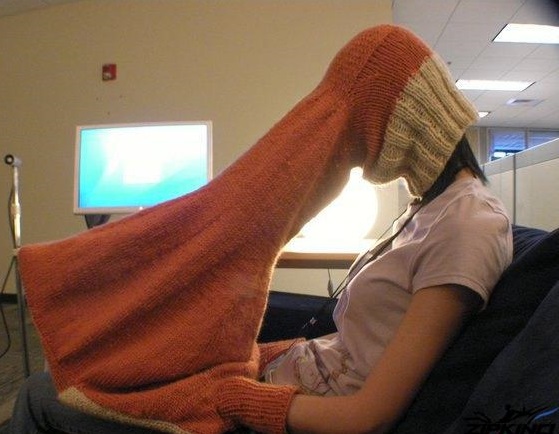 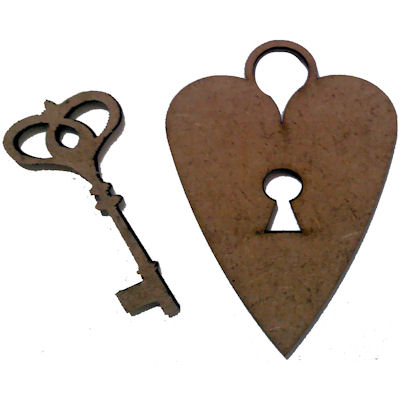 YUMAKLICERİT ORTAOKULU REHBERLİK SERVİSİ
YUMAKLICERİT ORTAOKULU REHBERLİK SERVİSİ
Aşık olurlar
YUMAKLICERİT ORTAOKULU REHBERLİK SERVİSİ
Duygularında kararsızlık yaşarlar
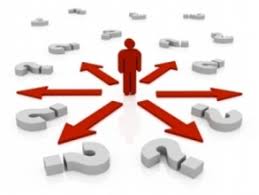 YUMAKLICERİT ORTAOKULU REHBERLİK SERVİSİ
Aşırı hayal kurarlar
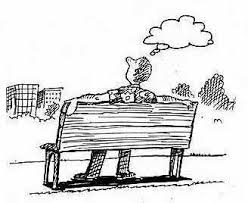 YUMAKLICERİT ORTAOKULU REHBERLİK SERVİSİ
Duyguların yoğunluğunda artış
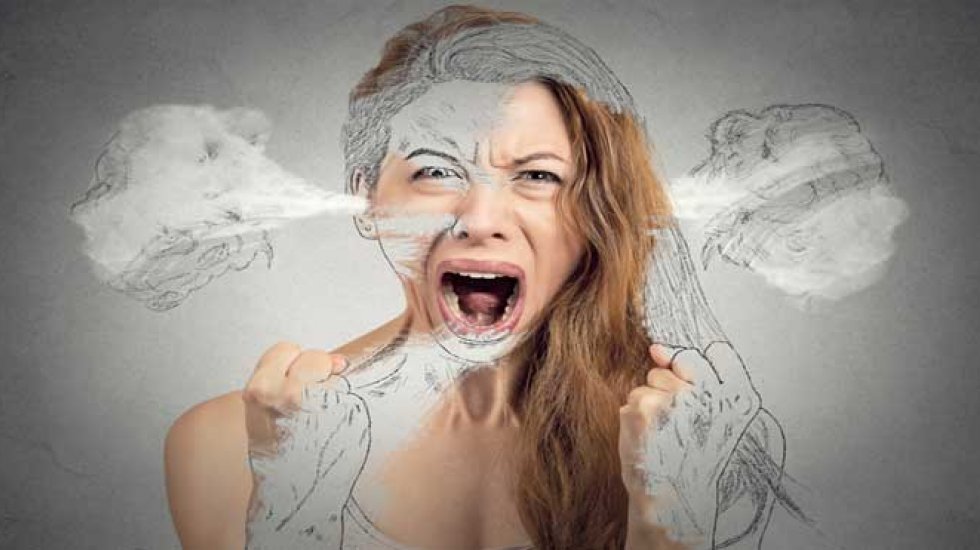 YUMAKLICERİT ORTAOKULU REHBERLİK SERVİSİ
Çalışmaya karşı isteksizlik
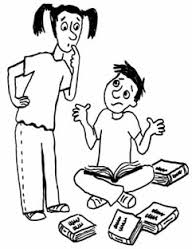 YUMAKLICERİT ORTAOKULU REHBERLİK SERVİSİ
Çabuk heyecanlanma
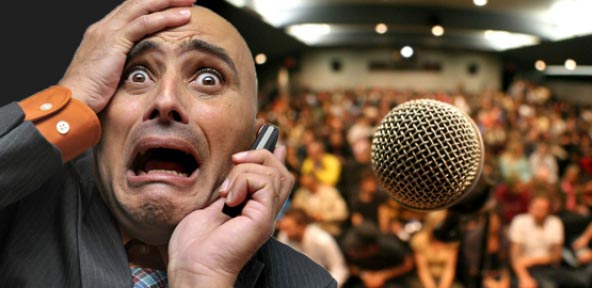 YUMAKLICERİT ORTAOKULU REHBERLİK SERVİSİ
Yetişkin olarak görülmek ister.
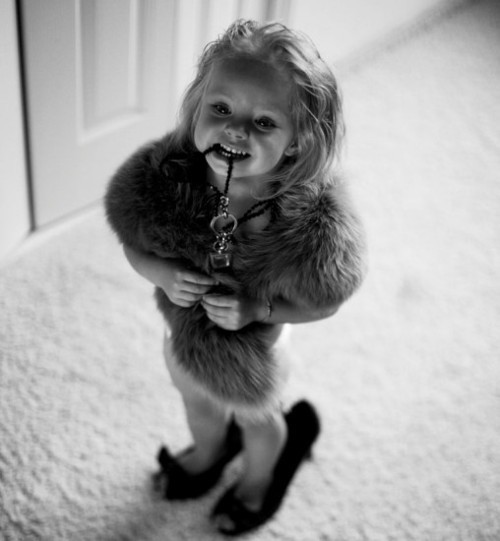 YUMAKLICERİT ORTAOKULU REHBERLİK SERVİSİ
arkadaş çevresi önem kazanır.
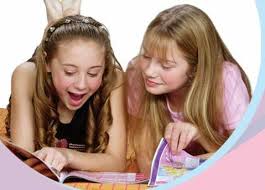 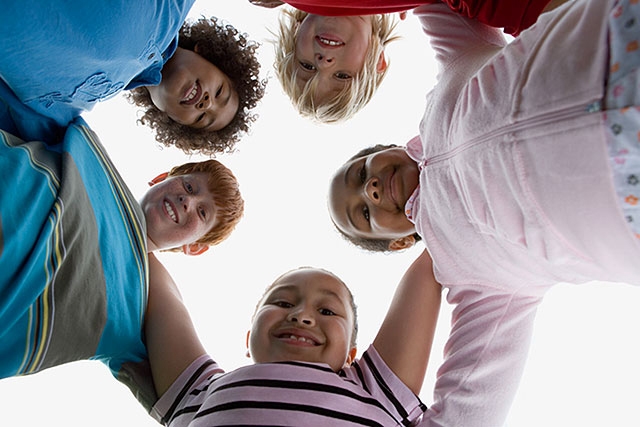 YUMAKLICERİT ORTAOKULU REHBERLİK SERVİSİ
Büyümek için sabırsızlanırlar fakat yine de çocuk olarak kalmak isterler
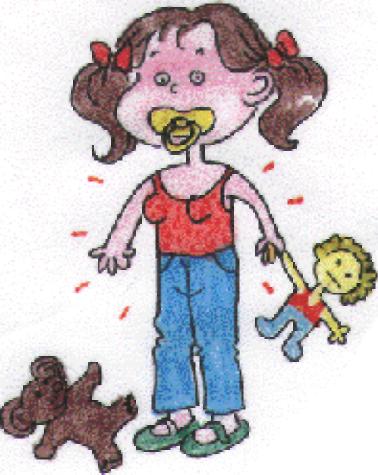 YUMAKLICERİT ORTAOKULU REHBERLİK SERVİSİ
‘Anlaşılamamak’ bu yaş gencinin en büyük sorunlarındandır. Özellikle karşı cinsle ilgili hayal kırıklıklarında kendisini anlayacak birine ihtiyaç duyar.
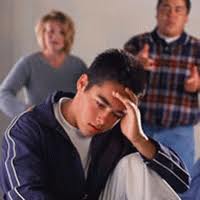 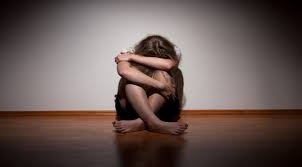 YUMAKLICERİT ORTAOKULU REHBERLİK SERVİSİ
ERGENLİK DÖNEMİNDE FİZİKSEL GELİŞİM
YUMAKLICERİT ORTAOKULU REHBERLİK SERVİSİ
Ellerin ve ayakların vücuda göre daha önce uzaması orantısızlık yaratır. Bedenin kontrol edilememesi sakarlıklara neden olabilir.
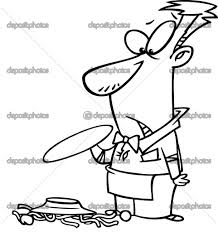 YUMAKLICERİT ORTAOKULU REHBERLİK SERVİSİ
Yüzün görünüşü, cildin yapısı, saçların şekli, boy ve ağırlıkları ile ilgilenilmeye başlanılır.
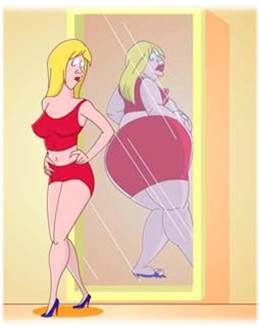 YUMAKLICERİT ORTAOKULU REHBERLİK SERVİSİ
Uygun duruş ve oturma alışkanlıkları kazanmak isterler. Ani boy uzaması ile kambur durma korkusuna kapılabilirler.
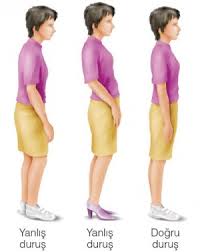 YUMAKLICERİT ORTAOKULU REHBERLİK SERVİSİ
Ter bezlerinin çalışmasının artması
Vücut kokusunun belirginleşmesi
Gırtlakta kıkırdaklaşma
Göğüslerde düğümcüklenme
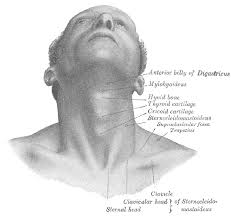 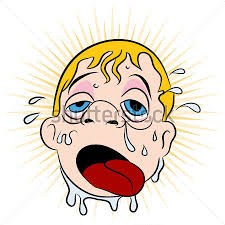 YUMAKLICERİT ORTAOKULU REHBERLİK SERVİSİ
ERGENLİKTE CİNSEL GELİŞİM
Bu dönemde karşı cinsle ve cinsel sembollerle ilgilenme, daha kadınsı veya erkeksi tavırlar geliştirme gibi davranışlar gözlenebilir.
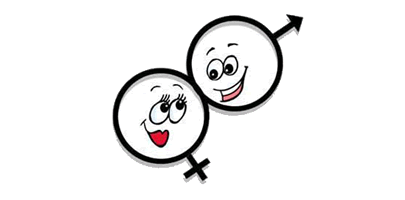 YUMAKLICERİT ORTAOKULU REHBERLİK SERVİSİ
Esas Cinsel Gelişme
Kızlarda; adet kanaması
Erkeklerde; erkek üreme organının ve erbezlerinin(testis) büyümesi, sperm üretmeye başlaması
YUMAKLICERİT ORTAOKULU REHBERLİK SERVİSİ
İlave Cinsel Gelişmeler
Seslerin kalınlaşması
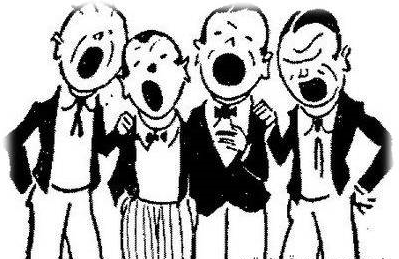 YUMAKLICERİT ORTAOKULU REHBERLİK SERVİSİ
Yüzdeki sivilcelerin artması
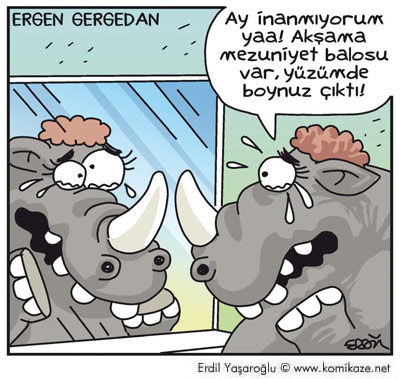 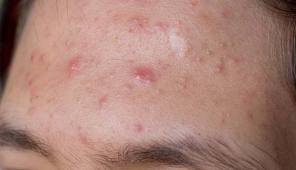 YUMAKLICERİT ORTAOKULU REHBERLİK SERVİSİ
Yüzde bıyık ve sakalın çıkması
Vücutta kıllanma 
Omuzların genişlemesi
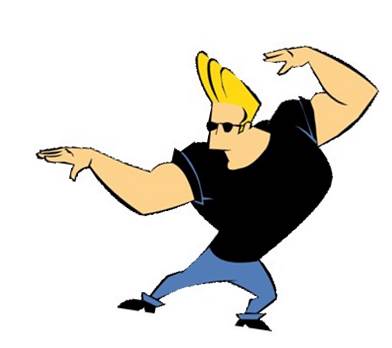 YUMAKLICERİT ORTAOKULU REHBERLİK SERVİSİ
ERGENLİK DÖNEMİNDE ZİHİNSEL GELİŞİM
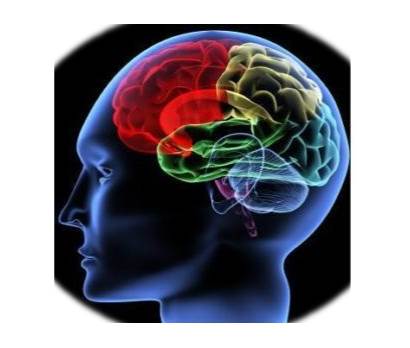 YUMAKLICERİT ORTAOKULU REHBERLİK SERVİSİ
Geleceğe Yönelik Düşünceler Artmaya Başlar

Çevresindeki kişiler tarafından izlenildiğini düşünür

Olayların Arkasındaki Gerçek Nedenleri Görebilir
YUMAKLICERİT ORTAOKULU REHBERLİK SERVİSİ
Hiçbir olumsuzluğun başına gelmeyeceğini düşünür.
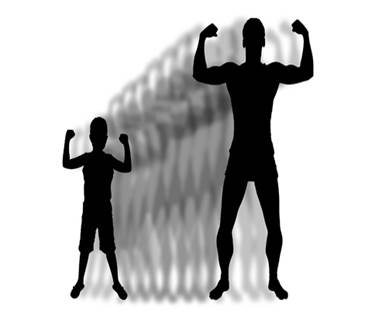 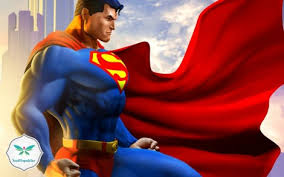 YUMAKLICERİT ORTAOKULU REHBERLİK SERVİSİ
Aile ile ilgili İlişkiler

‘büyüdüm artık ben’
‘hem büyüdün diyorsunuz hem de çocuk gibi davranma diyorsunuz’
‘kendi kararlarımı almak istiyorum’…
   bu cümleler tanıdık geldi mi 
YUMAKLICERİT ORTAOKULU REHBERLİK SERVİSİ
Anne babalarla çelişkili duygular yaşanabilir.
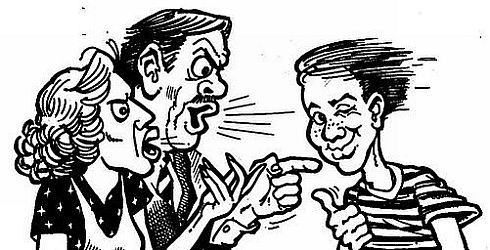 YUMAKLICERİT ORTAOKULU REHBERLİK SERVİSİ
Yaşanan Tüm Bu Çelişkiler, Gencin Bağımsız Kişilik Geliştirilmesine Yardımcı Olan, Normal Gelişmelerdir!
YUMAKLICERİT ORTAOKULU REHBERLİK SERVİSİ
Unutmayın ki ; bu dönemdeki her genç anlaşılamadığını düşünür. Ama bu durum geçicidir.

     Sizden öncekiler de bu şikayetlerde bulunmuştu.
YUMAKLICERİT ORTAOKULU REHBERLİK SERVİSİ
Sizler bu dönemde duygusal kararsızlıklar yaşarken onlar da sizlere nasıl davranacakları konusunda kararsızlık yaşayabiliyorlar. Onlar için de zor bir durum  olmalı.
YUMAKLICERİT ORTAOKULU REHBERLİK SERVİSİ
Fakat bu durum giderek yoluna girecek ve siz ‘kendiniz’ olacaksınız. Çevreye uyum sağlarken onlar da size uyum sağlayacak.
YUMAKLICERİT ORTAOKULU REHBERLİK SERVİSİ
UNUTMAYIN!!!

Yapabildikleriniz yapamadıklarınızla, hayallerinizle siz çok özelsiniz!
YUMAKLICERİT ORTAOKULU REHBERLİK SERVİSİ
Dinlediğiniz İçin Teşekkür ederim 
YUMAKLICERİT ORTAOKULU REHBERLİK SERVİSİ